The COE Academic Foundation
Fostering the innovators of the future
Academic Foundation Objectives
A 501c3 tax exempt organization dedicated to growing the trained resources to match industry workforce of the future needs
Fund the Dr. David M. Aber Scholarship Competition giving students the opportunity to showcase their work on projects involving the Dassault Systèmes solutions to leaders within the industry
Provide an attractive fertile digital engineering environment for student growth and eventual career opportunities
Create a vibrant COE led community of students, faculty and professionals that extend beyond the scheduled COE events
Strengthen the COE organization and participating companies by dedicating resources to meet the future workforce needs of all groups
Expand the DS footprint within universities and colleges to create discovery and brand recognition of DS engineering solutions

To join the Academic Program team or to learn more, please contact:
Nathan Shipley -  nathan@niar.wichita.edu
Peter Finn – pfinn@coe.org
3 Year Rolling Plan (paused for COVID)
Academic Foundation Donor Levels
Donor Benefits
Corporate Academic donors walked away with over 50 resumes from engineering student candidates in 2018; 75 in 2019
Unparalleled opportunities to network and engage interested students already producing projects using DS tools
Several students were interviewed and hired
Developing/cultivating the pipeline
Donor Benefits - Testimonial
“2019 was my first year attending COE, and it was an eye-opening experience. What caught my attention the most was the talented engineering students from many different universities. These students were highly motivated and skilled in Dassault’s products who not only excel in the classroom but are ambitious enough to volunteer, participate, and compete in the COE Academic Programs. Through the various interactions with the students as a representative from my company, I was able to recruit a couple of students who later became interns at my company. It was also a good forum to diversify and recruit students from US regions not a part of the corporate strategy. If recruiting and growing talents is a mission for your company, I think it would be a wise and valuable investment for any company with Dassault’s products to not only attend COE but also sponsor the COE Academic Program.” - Kevin Vu, IT PLM Manager at Textron Aviation
Achieve your dreams with the COE Scholarship Program
Attend COExperience 2024 May 13-16, Dallas, TX
Be at the forefront for networking:
Corporate Recruiting, internships, co-op opportunities, workforce placement.
Submit an academic project for our Dr. David M. Aber Scholarship Competition 
First prize = $3000
Second prize = $1000
Dassault Systèmes certification exams available on-site!
Attend the Community of Experts COExperience Conference 
Engage directly with industry leaders, top companies, and network with fellow students
See the “latest and greatest” engineering technology
Post your resume on our centralized database hub
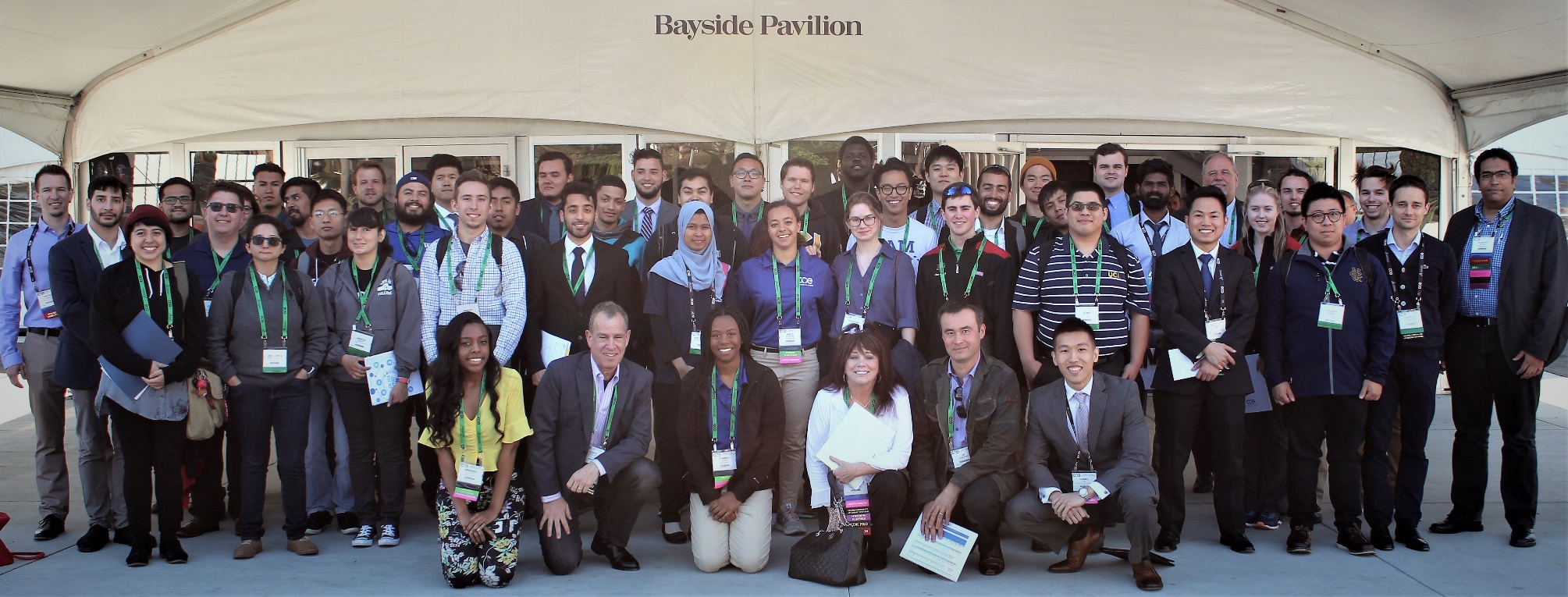 COE Headquarters Contact: Conor Burton
coburton@coe.org
Student Reactions
How satisfied were you with the networking opportunities at COE?
Favorite part of the event:
“Getting to network with different companies.”
“The tent/booth portion because I got to talk to all sorts of different companies and people.”
“Professional Conference”
“Academic Project presentations”
“My favorite part of the event was the TechniFair”
“Student access to TechniFair”
“Meeting new people and learning more about the future of CATIA”
“I really enjoyed talking to all of the people from all of the companies.”
Student Motivations
Student Industry Interest
What was the most important factor in your decision to attend the COE conference?